Hallo!
Ich heisse
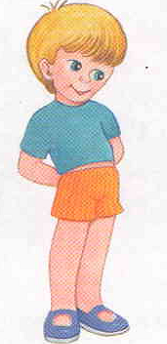 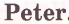 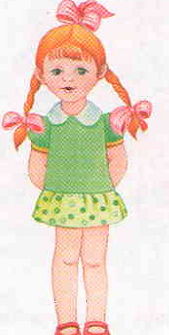 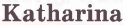 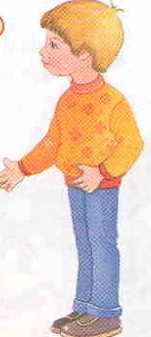 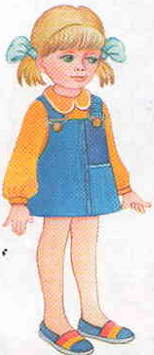 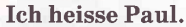 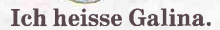 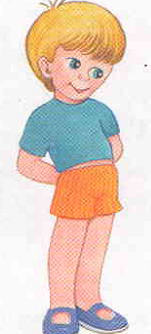 Hallo!
= Hallo! Wie heisst du?
Ich heisse Peter. Und du?
= Ich heisse Katharina.
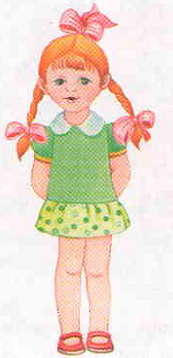 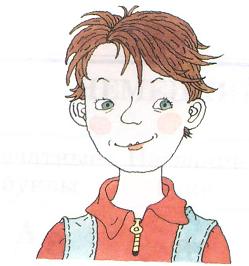 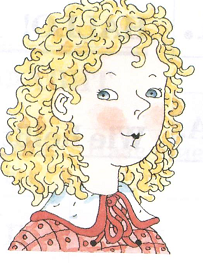 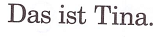 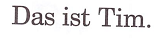 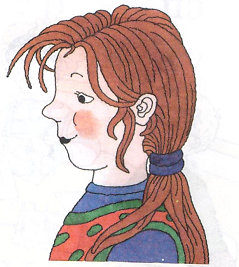 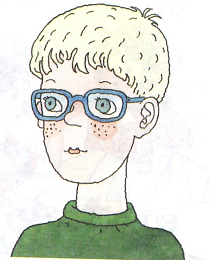 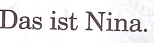 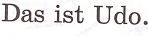 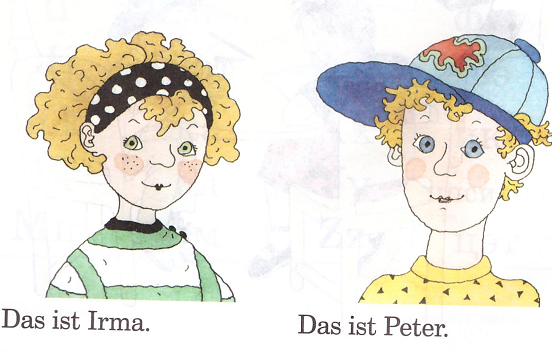 Wer ist das?
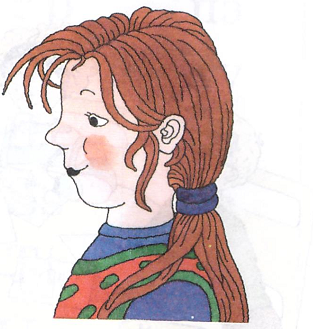 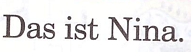 Wer ist das?
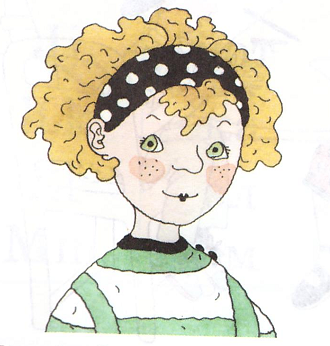 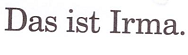 Wer ist das?
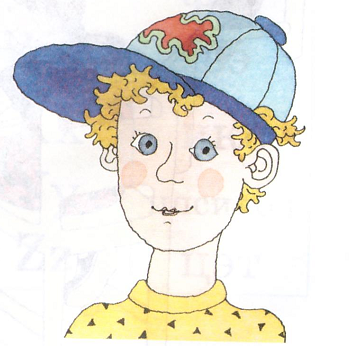 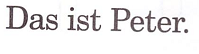 Wer ist das?
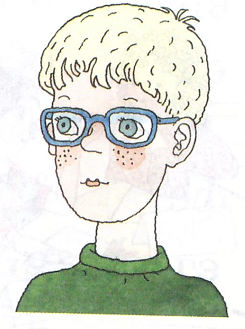 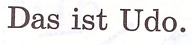 Wer ist das?
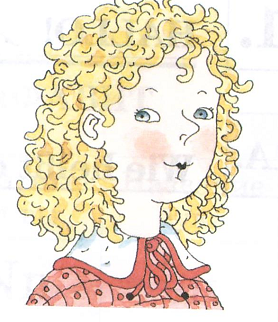 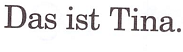 Wer ist das?
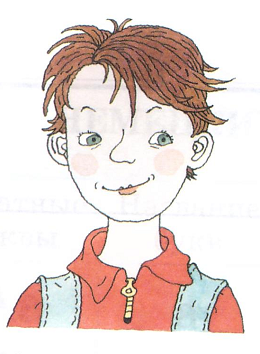 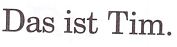 Danke!
Auf Wiedersehen!